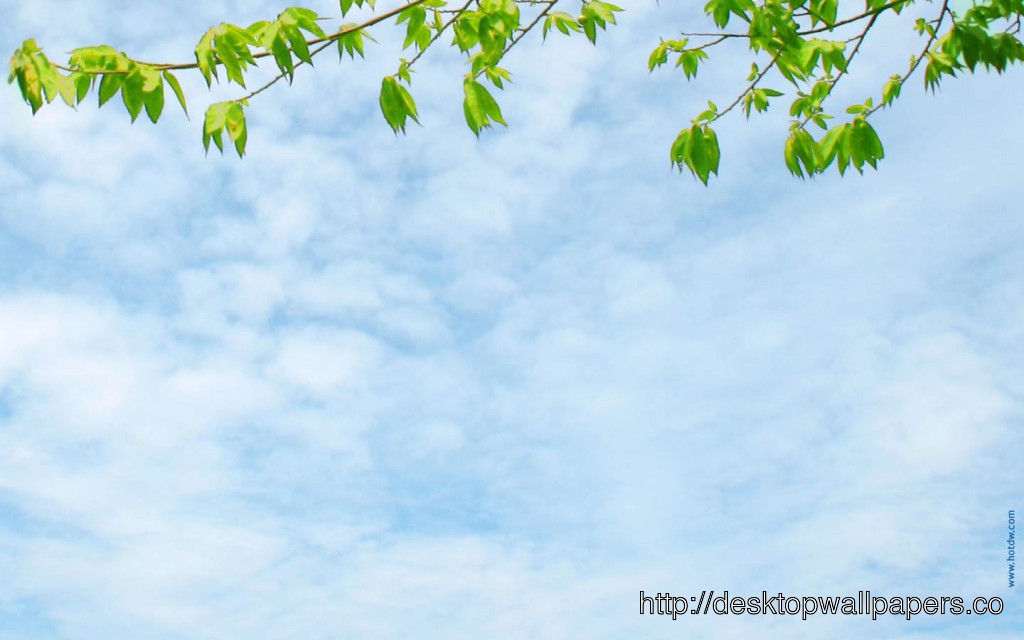 ỦY BAN NHÂN DÂN QUẬN LONG BIÊN
TRƯỜNG MẦM NON THẠCH BÀN
KHÁM PHÁ KHOA HỌC
Đề tài: Tìm hiểu về cây lúa
Giáo viên: Lê Việt Nga
Lớp MGN B1
Hạt thóc
Nảy mầm
Lên mạ
Lúa trỗ bông
Lúa chín
Thu hoạch lúa
Gạo
Cấu tạo của cây lúa
Một số món ăn làm từ gạo
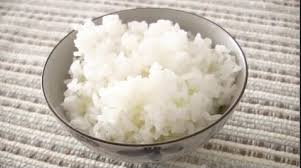 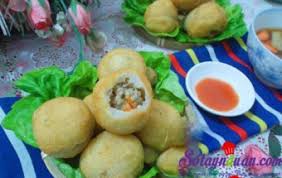 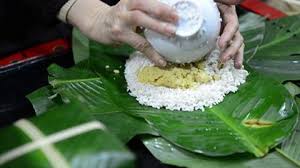 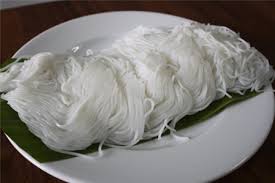